Partisan Fairness Measures:Possible Unacceptable Scores
Dr. Lisa Handley
Ohio A. Philip Randolph Institute v. Householder
Ohio challenge to 2011 congressional plan
League of Women Voters of Pennsylvania v. Commonwealth of Pennsylvania
Pennsylvania challenge to congressional plan
Whitford v. Gill
Wisconsin challenge to state assembly plan
League of Women Voters of Michigan v. Benson
Michigan challenge to all 3 redistricting plans
Partisan Fairness Scores on Current Plans Using Composite Index
Efficiency Gap
Stephanopoulos and McGhee – argue for 8% threshold above which legislative plans should be considered presumptively unconstitutional
Simon Jackman – testified that 7% or higher should be considered legally significant (at least in part because over 95% of plans with an EG greater than 7% in the first year will favor the party benefiting from the EG for the remainder of the decade)
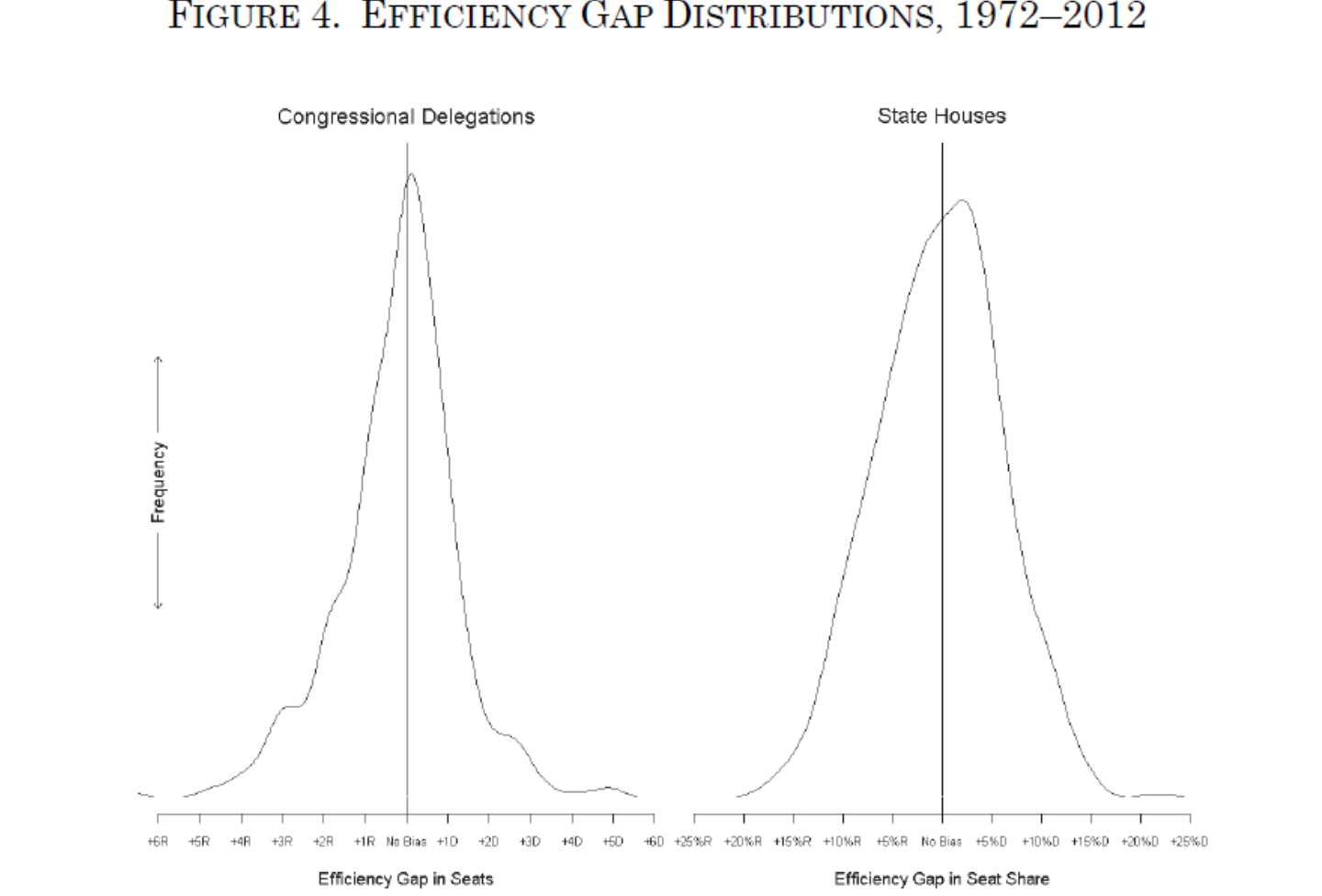